APPARATO URINARIO
L’apparato  urinario è  costituito da: reni, ureteri, vescica, uretra e termia con il Meato Uretrale. 
Da un punto di vista morfologico vi sono molte differenze tra le varie specie e soprattutto tra maschi, femmine e animali castrati. 
Tra i vari aspetti da considerare, riguardo alle funzioni fisiologiche (la minzione rientra tra le Grandi Funzioni Organiche) vi sono anche IMPORTANTI ASPETTI COMPORTAMENTALI 
Ricordiamo che oltre al BILANCIO IDRO-ELETTRILITICO  (di estrema importanza e in stretta correlazione con l’apparato cardio-circolatorio) la funzionalità urinaria ha importanZa metabolica (eliminazione cataboliti, farmaci, tossici)
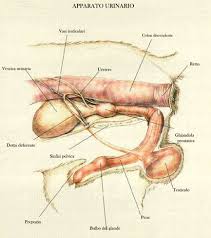 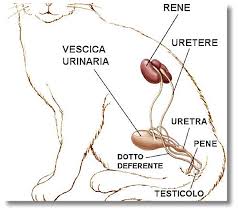 Le principali differenze anatomiche sono soprattutto a carico delle vie di deflusso dell’urina e in particolare  dell’uretra (esempi: osso del pene del mane, anatomia del pene nel gatto, brevità dell’uretra nella femmina).
Alcuni aspetti comportamentali sono anche legati all’antropizzazione (vaschetta per le deiezioni per i gatti, insegnamento a “fare la pipì” solo fuori di casa ecc.)
asunzione giornaliera di acqua (vi è una discreta variabilità dei valori riportati in letteratura) e DIPENDE da numerosi fattori FISIOLOGICI e AMBIENTALI  (taglia dell’animale, tipo di alimentazione, ABITUDINI e DISPONIBILITA’, esercizio fisico ecc. )
cane 6-25 ml/kg;
gatto 6-25 ml/kg;
più liquidi introdotti con gli alimenti.
L’abbeverata dipende dall’attivazione del CENTRO DELLA SETE, che risponde a stimoli fisiologici e PATOLOGICI, quindi sono da tenere in conto anche alterazioni centrali .
Fisiologicamente , il riflesso della sete risponde ad uno squilibrio fra l'acqua ed i sali circolanti nel sangue;
 La riduzione del volume plasmatico (ipovolemia) o l'aumento della concentrazione dei sali (osmolarità) , sono i segnali principali.
La ricerca e l'assunzione risponde alla stimolazione del CENTRO  DELLA SETE  nell’ipotalamo.
Vi sono recettori specifici, detti osmocettori,.
Oltre al controllo ipotalamico, vi sono fattori , come lo stato di secchezza della mucosa orale e faringea.
Riguardo all’assunzione dei liquidi tenere in considerazione anche: 
Patologie della “via di ingesso e di trasporto  dell’acqua” cioè bocca, lingua esofago, ecc.
Tenere ini considerazione anche disfunzioni (disfagia)
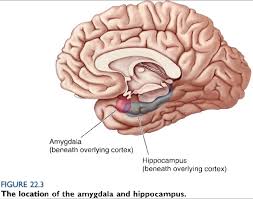 Eliminazione di liquidi:
urina (15-45 ml/kg  nel cane e gatto) è in relazione anche (sempre per il discorso del mantenimento della normovolemia) con:
Apparato gastroenterico;
apparato respiratorio;
Altri meccanismi più complessi o situazioni fisiologiche (es. gravidanza). 

Il bilancio dei liquidi è regolato dall’ADH.
MINZIONE (urinazione dal latino mingere) è l’insieme degli atti fisiologici che portano all’espulsione dell’urina attraverso le vie naturali.
Può essere involontaria o meglio un atto riflesso oppure volontaria. In entrambi i casi entrano in gioco meccanismi contrattili 
Piuttosto che volontaria nel cane e nel gatto si può parlare di condizionata
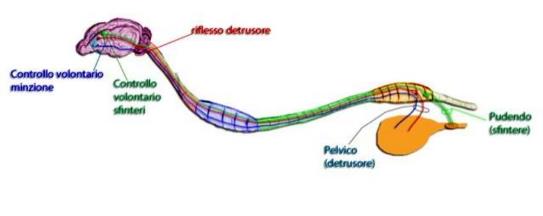 Controllo volontario della minzione E’ la capacità di trattenere la minzione: Negli animali è provbaabilmente più corretto controllo INDOTTO della minzione 
E’ un meccanismo complesso che consiste di due fasi: ACCUMULO E SVUOTAMENTO
Accumulo: Il muscolo detrusore rimane rilasciato e contemporaneamente sono contratti gli sfinteri (esterno e interno). prevale il tono  simpatico (nervo ipogastrico, in sinergia con la contrazione della muscolatura striata dello sfintere esterno innervato dal nervo pudendo (S1-2).
Svuotamento: contrazione del muscolo detrusore e contempraneo rilasciamento degli sfinteri. La distensione d’organo provoca la stimolazione dei recettori della parete che, attraverso le afferenze parasimpatiche (nervo pelvico S1-3) che si portano fino al tronco dell’encefalo, ovwe determinano . Dal tronco dell’encefalo parte lo stimolo che, per il tramite del nervo pelvico, induce la contrazione del muscolo detrusore (parasimpatico) ed il rilasciamento degli sfinteri interno (inibizione dell’attività simpatica) ed esterno.
Alcune condizioni patologiche possono provocare stimolazioni recettoriali e quindi aumentare la minzione che può diventare patologica come atto.
Riconosciamo:
Anuria = mancata urinazione 
Oliguria = diminuzione     “
Poliuria = aumento            “
Pollachiuria = > frequenza in piccole quantità 
Stranguria = emissione lenta e intermittente
Incontinenza (enuresi)  = perdita del controllo della minzione; perditai nvolontaria di  
Disuria =  minzione dolorosa
Nicturia =  minzione prevalentemente notturna
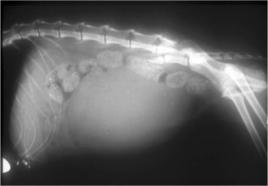 QUINDI:
Alterazioni della minzione possono dipendere da 
Problemi alle vie urinarie
Problemi renali 
Problemi ormonali 
Problemi neurologici *
In breve i problemi neurologici possono dipendere da: 
Lesioni corticali
Lesioni al motoneurone superiore – vi è  assenza del controllo volontario della minzione, il riflesso è mantenuto ma la emissione avviene solo quando vi è marcata  distensione della vescica. 
Lesioni al motoneurone inferiore tra S1-S3 e alle radici emergenti da questo settore. Vi è   incontinenza urinaria, l’urina residua aumenta.
NEI PICCOLI ANIMALI LE ALTERAZIOJNI DELLA MINZIONE POSSONO CONSEGUIRE ANCHE AD ALTERAZIONI COMPORTAMENTALI (PAURA, ECCITAZIONE) ED ALTERAZIONI ORMONALI DELLA SFERA SESSUALE.
Tra le cause di incontinenza non neurogena possiamo ricordare: 
carenza di estrogeni: rara nella femmine dopo la sterilizzazione.
paradossa da subostruzione: nel maschio da ostruzione uretrale subtotaleDa stimolo: in casi di cistiti.
Iatrogena: in qualche caso dopo prostatectomia e da lesioni uretrali per cateterismo; in seguito a uretrostomia (anche nel gatto) 
Da uretere ectopico: sbocco dell’uretere sull’uretra a valle della vescica.
Traumatica: fratture osso del pene ematomi
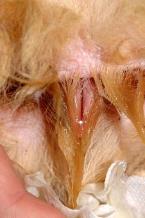 NELLA SEMIOLOGIA CI POSSIAMO AVVALERE DI :
CLINICA
DIAGNOSTICA PER IMMAGINI 
ESAMI LABORATORISTICI (soprattutto per finalità mediche)
CLINICA
Anamnesi
Minzione (frequenzza e caratteri della minzione)
Caratteri dell’urina (colore, quantità, trasparenza) Non sempre è facile
Atteggiamenti particolari (cifosi, vocalizzazioni)
CLINICA
ISPEZIONE
Addome. Aumento di volume (raro)) x rottura vescica, urolitiasi vescicale. Retrazione per dolore
Presenza di concrezioni suo peli al meato prepuziale
Presenza di sangue.
Ispezione del pene * e della vulva§
Per ispezionare il pene è necessario esteriorizzarlo dl prepuzio. 
Può essere doloroso e vi possono essere rischi di lesioni iatrogene
Può essere opportuna la sedazione
Può essere opportuno instillare un poco di anestetico locale
Manovre delicate
Nel cane con una mano si retrae il prepuzio e con l’altra si spinge cranialmente il pene
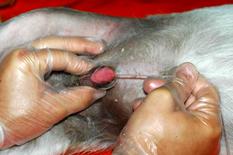 Nel gatto occorre portare caudalmente e con delicatezza indietro il pene e poi stringerlo tra le dita
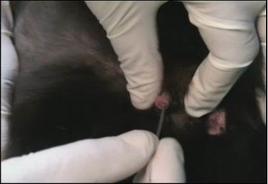 Con l’ispezione possiamo facilmente rilevare ad esempio neoplasie come i TVT (tumore venereo trasmissibile) o sarcoma di Sticker
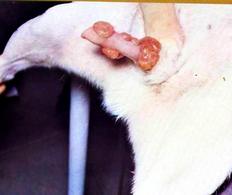 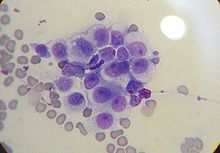 Fratture dell’osso del pene (visibili anche radiologicamente )
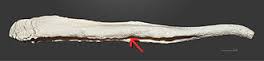 Lesioni vulvari e cicatrici
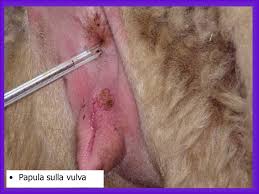 Nella femmina per ispezionare la vagina si usa lo speculum di opportune dimensioni (commensurate alla paziente) e introdotto LUBRIFICATO con delicatezza. L’estremità dello speculum viene introdotta con leggera direzione verso l’alto (colonna)
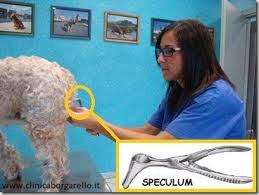 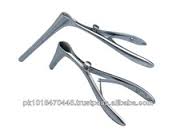 CLINICA
PALPAZIONE 
Palpazione bimanuale dell’addome con l’animale in piedi o in decubito laterale. 
In condizioni ottimali (animale docile, addome trattabile e non repleto) possiamo sentire BENE i reni (quello destro più craniale) e la vescica urinaria se è piena. 
E’ utile soprattutto per le patologie vescicali. Può mettere in evidenza dolore, replezione vescicale, eventualmente presenza di calcoli di grosse dimensioni 
Nel cane maschio si può palpare l’uretra perineale ma non ha un gran valore.
CLINICA
PALPAZIONE TRANS-RETTALE
Palpazione digitale 
Utile quasi esclusivamente nel maschio 
 Molto utile per le patologie prostatiche
DIAGNOSTICA PER IMMAGINI
Radiologia (standard o con contrasto) 
Ecografia
Radiografie standard
Proiezione latero-laterale (soprattutto) 
Utili se le caratteristiche dei raggi sono buone 
Servono per urolitiasi, cistiti, neoplasie
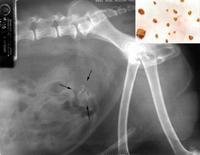 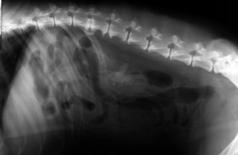 Contrastografie
Pneumo – Molto utili, semplici, economiche descrittive. IMPERATIVA LA RAPIDITA’ DI ASSUNZIONE; si introduce il catetere, si collega ad una siringa piena d’aria, si inietta aria e si esegue SUBITO la rx
Con contrasto iodato (uromiro). Più tossica e più complessa. Si può fare ascendente o discendente (endovena)
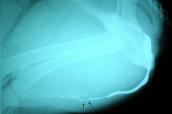 Esami laboratoristici
Esame delle urine. Prelievo mediante cateterismo o cistocentesi
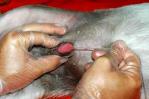 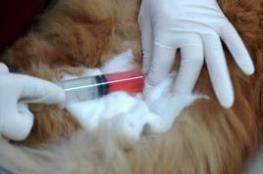 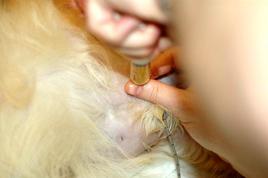 Il cateterismo è meno invasivo e più semplice.
Deve essere una manovra delicata e possibilmente non ripetuta (la mucosa si infiamma rapidamente e può fornire anche dati errati) 
La cistocentesi è molto più “vistosa” anche se comporta pochi rischi 
E’ obbligata quando vi sono occlusioni uretrali
PATOLOGIE